Psychosomatika
Biopsychosociální model člověka
Interfaktoriální model nemoci
Psychosomatické modely
1. Starší model: psychosomatika se zabývá psychosomaticky podmíněnými nemocemi (které to jsou?)

2. Psychosomatika zdůrazňuje neoddělitelnost všech psycho –somatických procesů, systémů,  a tedy v důsledku psycho – somatičnost VŠECH nemocí nebo poruch

Lékařství: tendence podceňovat psyché nebo domnělá nutnost rozlišit, kde je „původ“
Psychosomatika, Celostní medicína, Behaviorální medicína
Teoretické koncepty psychosomatiky
Specifické nebo nespecifické příčiny
Tělesný, konstituční – Galén s tělesnými šťávami, Kretschmer
Slabá místa na těle – tam onemocní - například. Ganzer/Psychosomatika
 
Psychoanalytický  - Franz Alexander, Helen Dunbar
Potlačení emocí v rámci vnitřního konfliktu vede k napětí a přetížení vegetativního systému
Konverze – únik do nemoci – Freud a spol

Systematický - systemický, vztahový – v ČR velmi slavná dvojic Chvála, Trapková, PNEI, atd.
Stres
STRES = fyziologická odpověď organismu na nadměrnou zátěž neúnikového druhu, která vede ke stresové reakci“. 
= stav živého organismu, který je vyveden ze své rovnováhy (homeostázy) a MUSÍ hledat možnosti, jak se rovnováhy která vede k adaptaci, opět navrátit
nerovnováhu způsobují stresory různého druhu.
Yerks – Dodson
ÚTĚK nebo ÚTOK?
Chronický stres
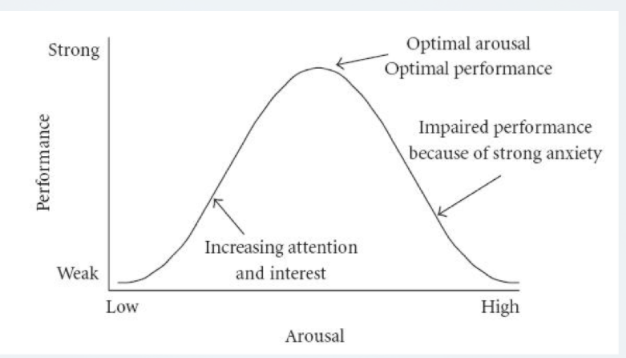 Stres Selye, Cannon – biologický (neuropsychický a endokrinní princip)
Poplachová reakce - šok a utlumení obranných reakcí. následně adaptace a probuzení obrany (fyziologiké mechanismy, sympatikus, hypotalamus)
Biochemické změny: vylučování adrenalinu a noradrenalinu dření nadledvin, glukózy - to umožní rychlou reakci - útok nebo útěk
Cannon – CESTA: přenos informace o stresu do hypotalamu: prostřednictvím sympatiku aktivuje dřeň nadledvinek, které vyprodukují množství katecholaminů (adrenalin a noradrenalin) a vypustí je do krevního oběhu.
2. Stadium resistence -   zklidnění organismu, zajišťování zdrojů pro zisk další energie, vyhodnocování, zda je potřeba udržet stresovou reakci aktivní, nebo nebezpečí už pominulo.
3. Stadium vyčerpání – stres je příliš intenzivní nebo je porucha adaptačních mechanismů, dochází k vyčerpanosti organismu. 

Důsledky: nemoci, poškození organismu, někdy nevratné, jindy chronické. 
Teorie se v některých ohledech překonaná, základy stále platí. 
Stresory se staly chronickými a vyvolávají více dlouhodobějších stavů.
Kortikoviscerální koncepce  - mechanismus vzniku nemoc skrze psychiku (Bykov)
Přetrvávání negativních emocí (úzkost, strach, smutek, vztek).
-----------------------
Působení v oblasti mozkové kůry, kde vzniká jakési ulpívající ohnisko, to negativně indukuje podkoří a dochází k počátečním změnám centrálních vegetativních regulací.
-------------------------------------
Stadium přepětí korových buněk, jejich vyčerpání a vznik nadhraničního útlumu v mozkové kůře, indukce podkorových center, v nichž se vytvářejí ohniska podráždění.
----------------------------------------------
Porucha, především v normálních vzájemných vztazích mezi mozkovou kůrou a podkorovými centry hypotalamické oblasti, vznik onemocnění: vředová choroba žaludku a dvanáctníku, počáteční stadium hypertenze, neurózy srdeční a žaludeční, bronchiální astma a některá další onemocnění).
------------------------------------------------------------------
Endokrinní systém se rovněž účastní patologického stavu nervové soustavy a podmiňuje trvání a stálost patologických změn v činnosti vnitřních orgánů.
Osobnosti typu A,B
Friedman, Rosenman – experimentálně, osobnostní typy
 Typa A: soutěživost, vysoká organizovanost, pečlivost, ambicióznost a netrpělivost, agresivita a workoholismus. 
 B:  méně neurotický, více relaxovaný a uvolněnější. 
V jejich koncepci je osobnost typu A náchylnější k rozvoji kardiovaskulárního onemocnění.
Kritika – validita, ale ovlivnili koncepci psychosomatiky
„Žádná slova pro pocity“
ALEXITHYMIE – PROBLÉM S VYJÁDŘENÍM EMOCÍ - 1967 

PACIENTI – typická charakteristika:
Nekonečně popisují tělesné příznaky, které se někdy nevztahují k základnímu onemocnění.
Stěžují si na napětí, podrážděnost, frustraci, bolesti, nudu, prázdnotu, neklid, agitovanost, nervozitu.
Nápadně jim chybí fantazie, přitom pečlivě popisují nevýznamné detaily prostředí.
Mají zřetelné obtíže při hledání vhodných slov pro vyjádření emocí.
Pláčou málo, někdy hodně – ale pak se pláč nezdá být vztažen k odpovídajícím pocitům, jako je smutek nebo zlost.
Vzácně si pamatují sny!
Jejich afekty bývají nepřiměřené;
Činnost se zdá být pro ně hlavním způsobem života;
Jejich interpersonální vztahy jsou obvykle špatné, s tendencí k výrazné závislosti, nebo dávají přednost samotě, odmítání lidí;
Osobnostním laděním bývají narcističtí, vzdávající se, pasivně agresivní nebo pasivně závislí, psychopatičtí;
Lékař nebo terapeut je jimi obvykle znuděn, mohou se mu jevit jako nudní.
Současná psychosomatika
Komplexní, berou s v potaz všechny vlivy - Engel: bio – psycho –socio…
TEDY: NEŘEŠÍ PŘÍČINY jen se ptají, jak se vše v systému děje

PNEI – vliv stres na imunitu, chronické nemoci, autoimunitní onemocnění, zátěž prostředí

Systemika – Chvála – Trapková – systém rodiny, rodina jako sociální děloha
stagnující systém, vztahy
 příklad poruch potravy
 Terapie: rodinné příběhy, rodinné stříbro, člověk, jako součást vlastního příběhu

PCT – Kelly – zůžení  konstruktů – nemoc somatická psychická -  psychosomatická
Klasická psychosomatická onemocnění
Únavový syndrom 
Chronické choroby zažívacího traktu průjmy, vředová choroba, Ulcerózní kolitida, Crohnova choroba
Gynekologické obtíže - funkční neplodnost/ nebyla gynekologem zjištěna organická příčina/ poruchy sexuálního prožívání, poruchy menstruačního cyklu, premenstruační syndrom, problémy v klimaktériu
 Těhotenské obtíže, příprava na porod, poporodní výkyvy nálad 
Chronická kožní onemocnění- lupénka, akné, atopický ekzém, chronické svědění, nezdravá, unavená pokožka 
Oběhový systém vysoký krevní tlak, bušení u srdce, pocity nepravidelnosti srdečního rytmu 
Alergie, astma 
Závrať, nemožnost promluvit, pocit sevřeného hrdla 
Poruchy příjmu potravy- přejídání se, obezita, mentální anorexie
Psychosomatika v praxi
Klíčové pojmy
Biopsychosociální model
Psychosomatické modely – klasické  a moderní
Osobnost typu A, B
Stres a jeho mechanismus
Stresory
Alexithymie
PNEI
Systemika
Funkční onemocnění
Psychomatická onemocnění
Somatopsychická onemocnění